Jak na přelet
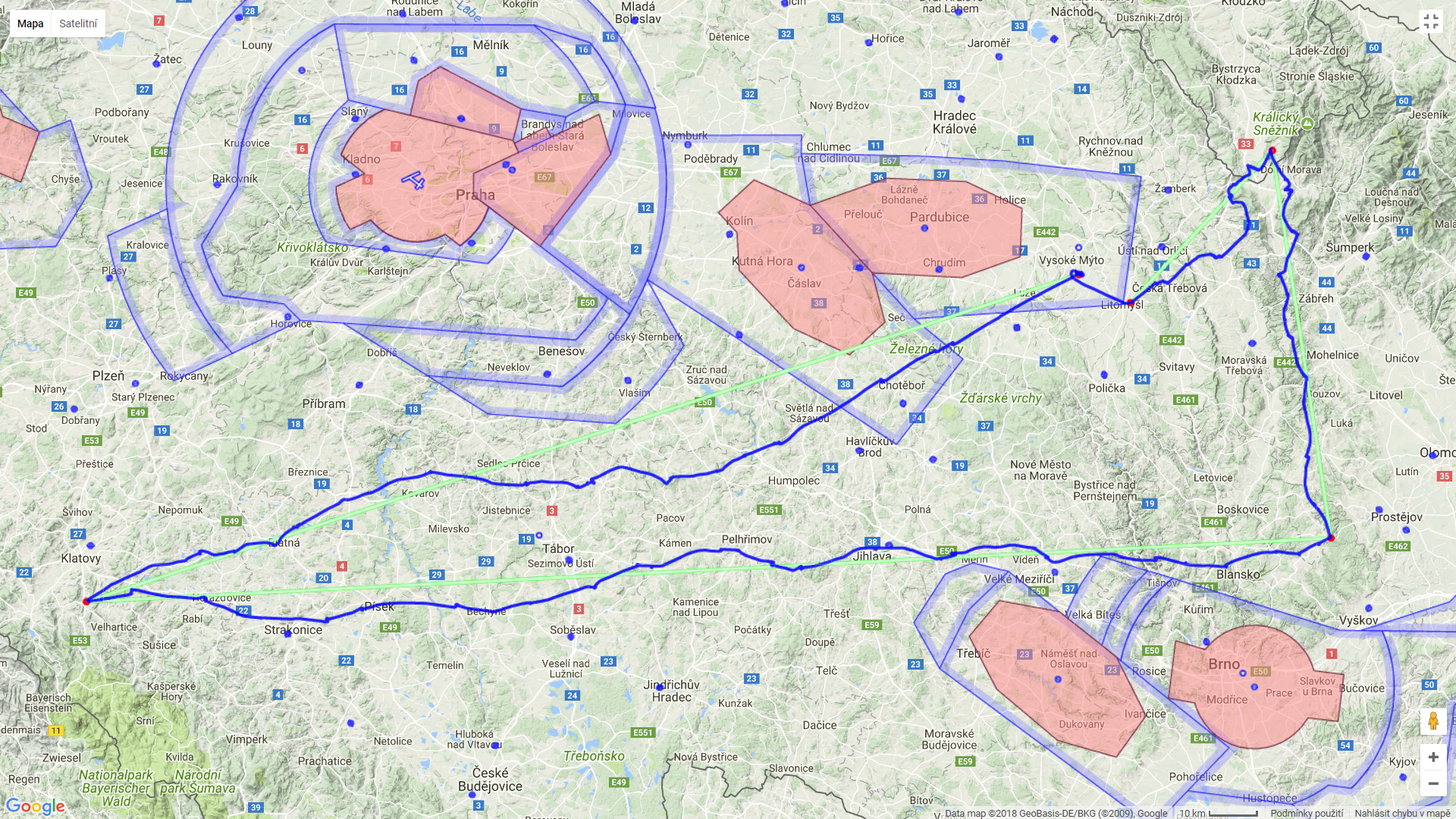 Příprava, komunikace, bezpečnost…
O čem se budeme bavit
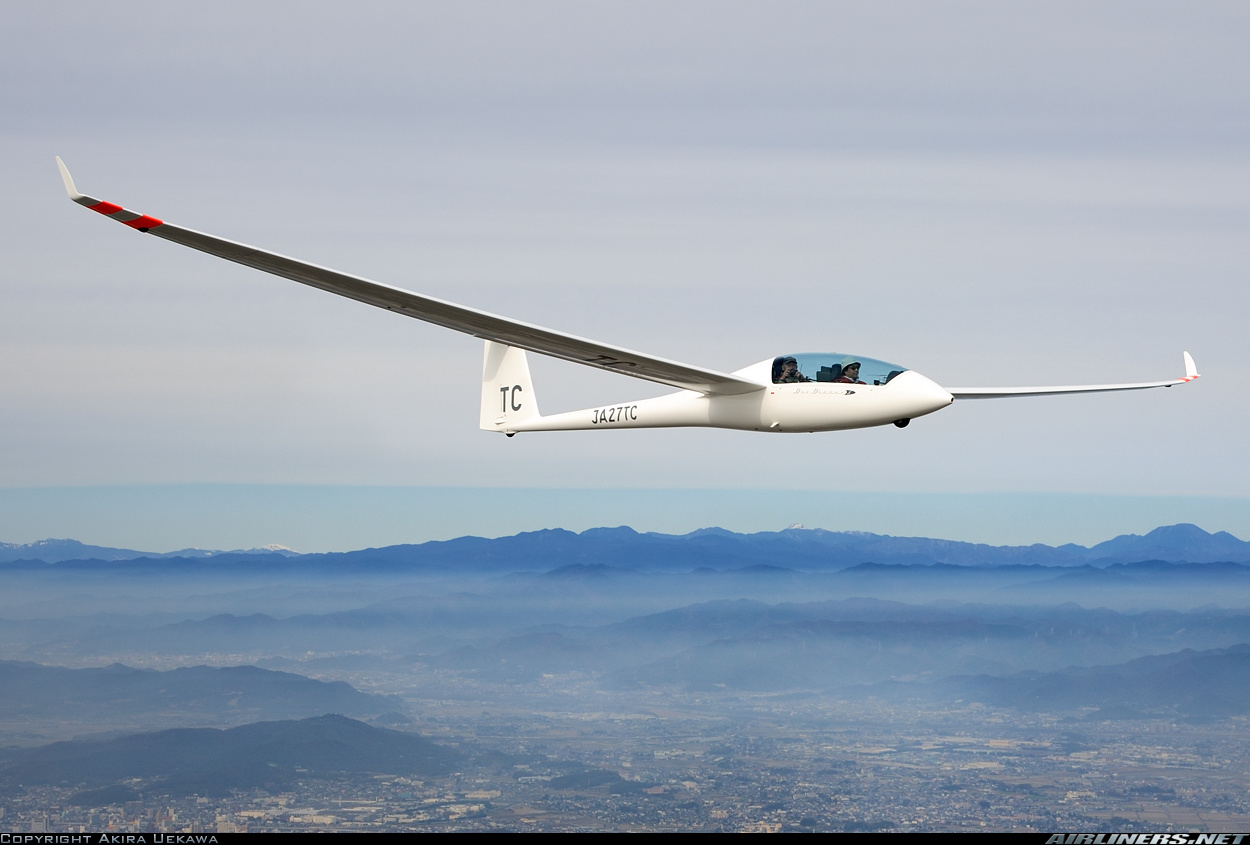 Před letem
Za letu  a po něm
Vzlet a před odletem 
Odlet a otočné body
Chování na trati 
Přistání na letišti 
Přistání do pole 
Odvoz z pole
Počasí 
Vzdušný prostor 
Místní postupy
Příprava letadla 
Doklady a dokumentace k letu 
Co si ještě nezapomenout
Počasí
Na co se dívat
Kde hledat:
http://flymet.meteopress.cz/
http://portal.chmi.cz/
https://europe.topmeteo.eu/de/
Nejen využitelnost 
Bude foukat vítr?
Budou se dělat bouřky?
Přijde fronta?
Budou se mraky slévat?
Budou mraky mizet?
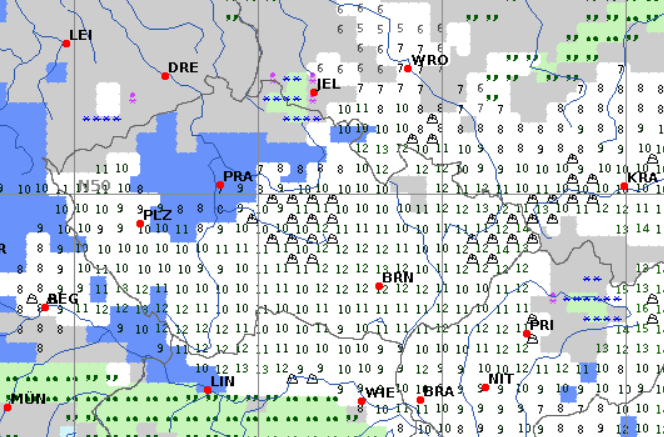 Vzdušný prostor
http://aisview.rlp.cz/
Místní postupy
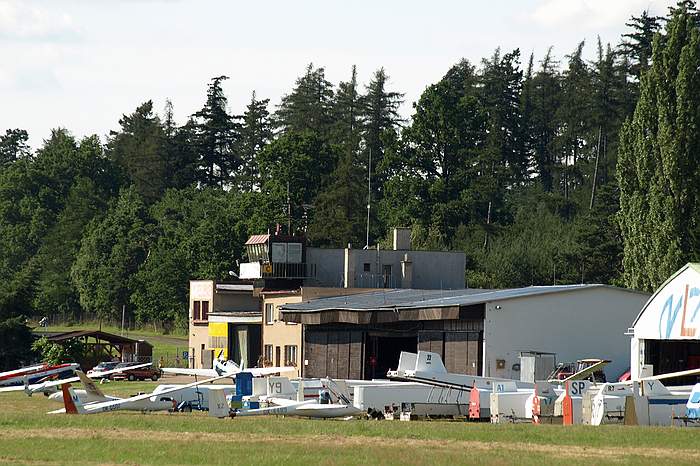 O víkendu
V týdnu
Kdo dřív přijde ten dřív letí
Vyndat hangár
Příprava letadel 
„Nástup“ 
Transport letadel 
Letadla na startu
Vlekař 
Vedoucí letového provozu 
Dohoda s LKPD 
Jak vyndat letadlo 
Transport na start
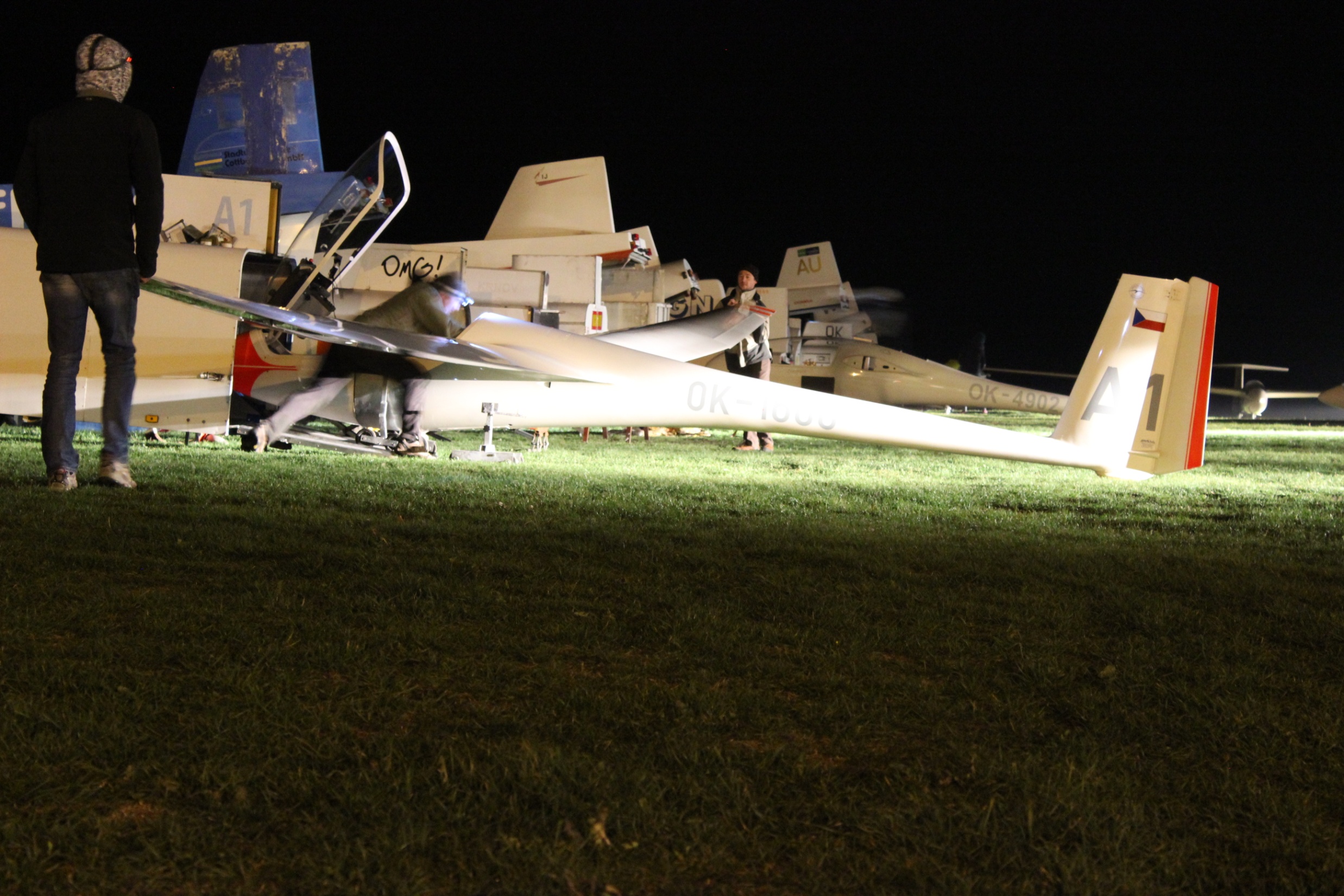 Příprava letadla
Předletová prohlídka 
Je vše na svém místě?
Není letadlo poškozené?
Kontrola OP a řízení !!!
Hmotnost a centráž (voda)
Mám nabité baterie ?
Mám padák a podušky?
Je letadlo umyté a vidím z kabiny?
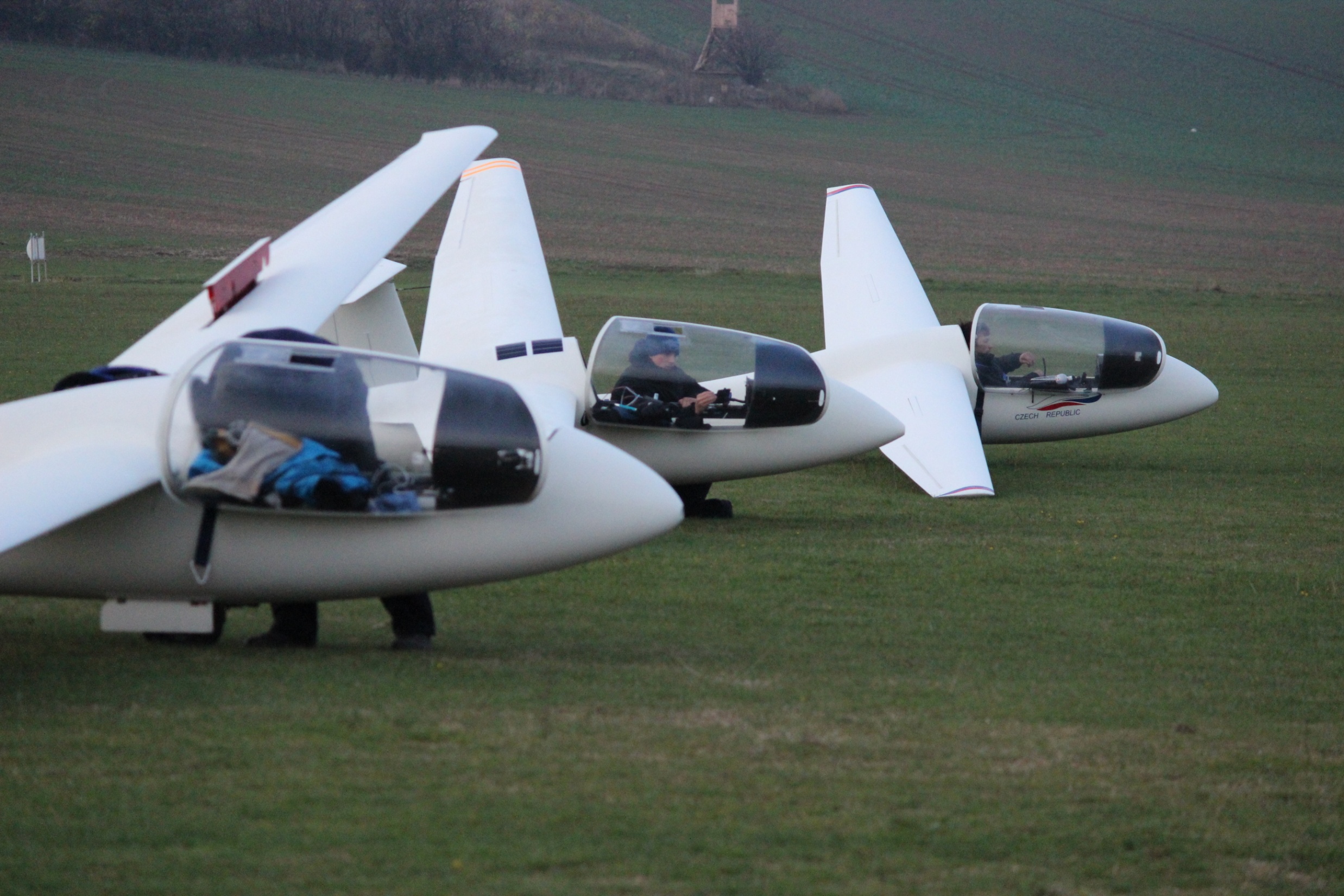 Příprava letadla
Ostatní vybavení 
Umím zacházet s vybavením na palubě (radio, vario, navigace)?
Mám dobře zajištěné vlastní baterie a navigaci?
Mám vše potřebné pro transport na start?
Doklady a dokumentace k letu
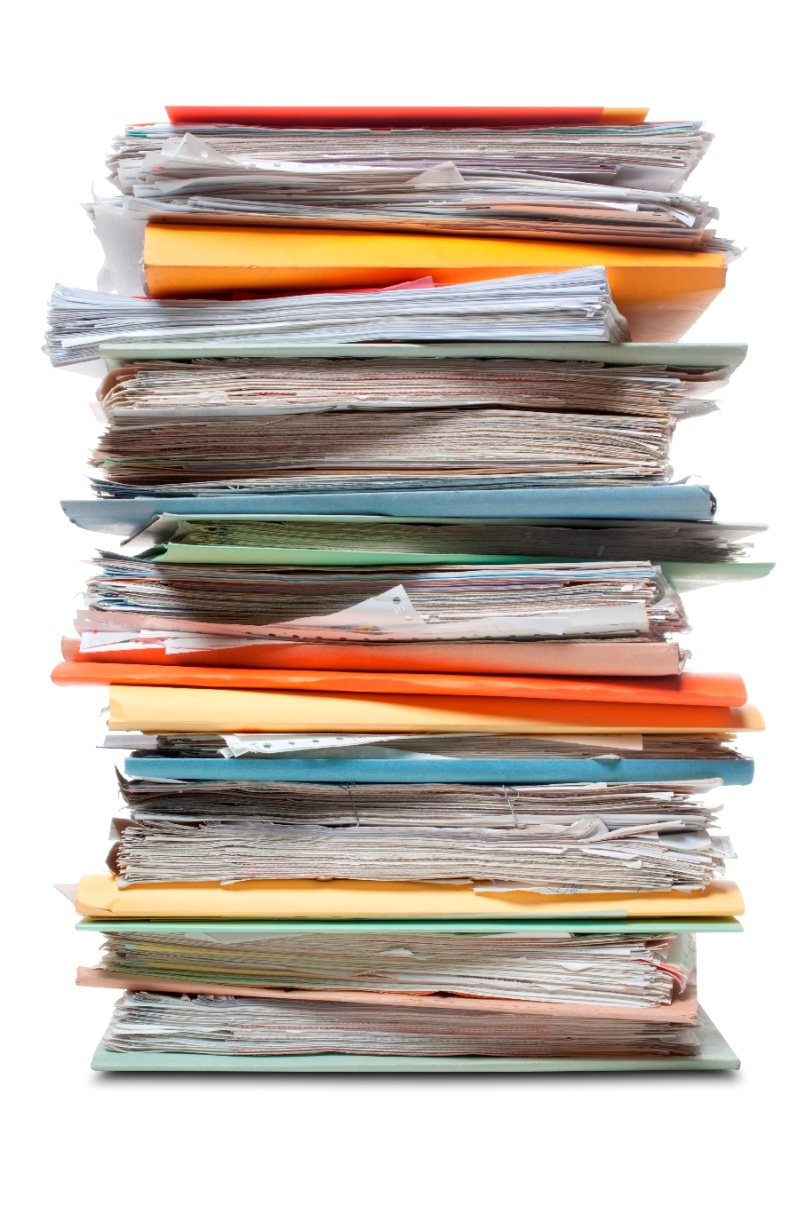 Doklady k letadlu
Doklady a dokumentace k letu
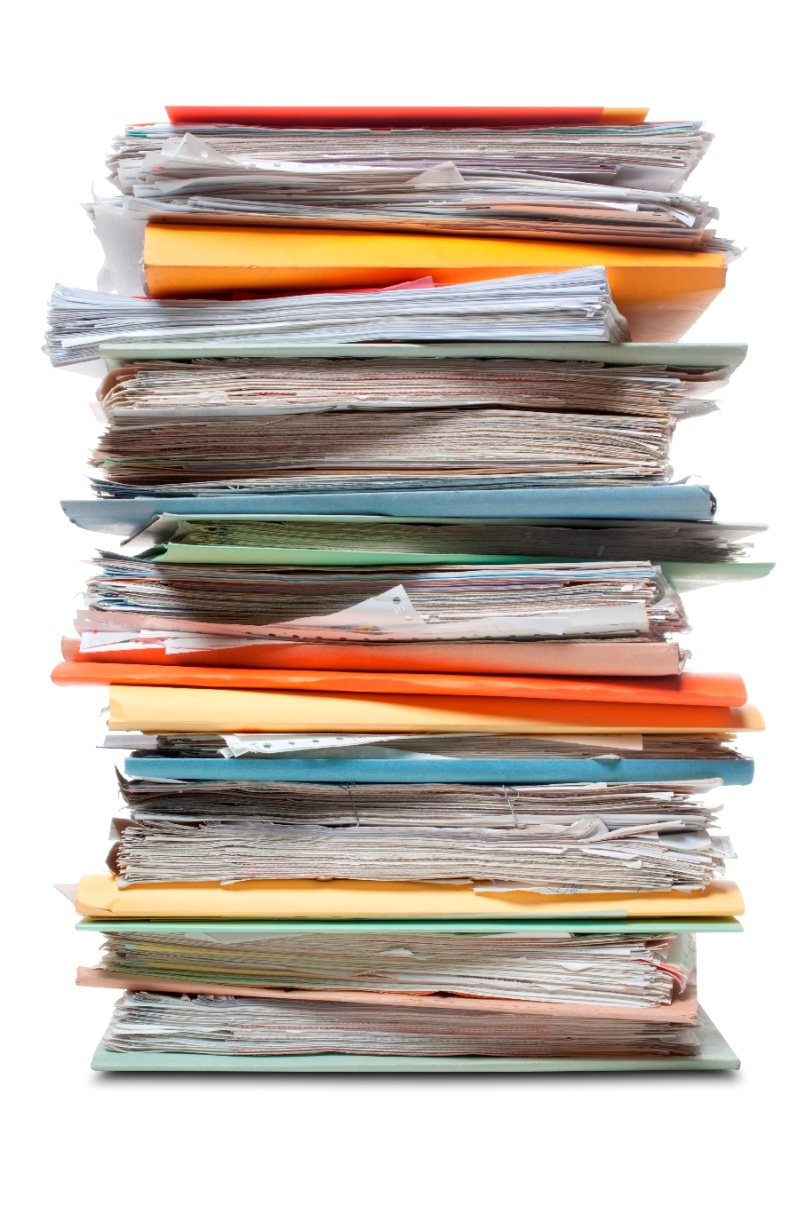 Doklady k letadlu
ARC, je platné ?
Osvědčení o údržbě, není přelétaná nějaká prohlídka?
Pojistný certifikát, je platný?
Povolení radiostanice, je platné?
Mám osvědčení o zápisu do rejstříku.
Mám letovou příručku?
Mám palubní deník?
Doklady a dokumentace k letu
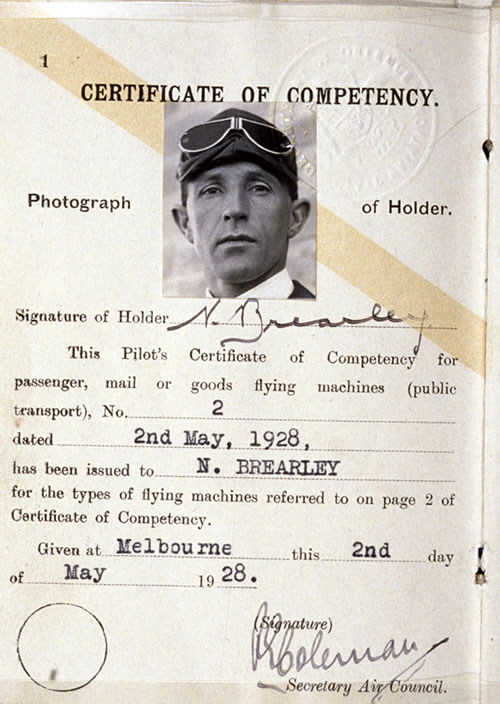 Doklady pilota a planost kvalifikace
Doklady a dokumentace k letu
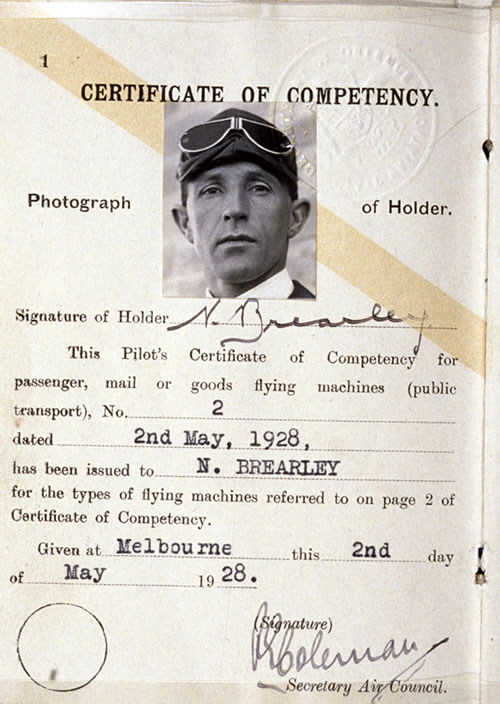 Doklady pilota
Mám platný průkaz?
Mám platnou kvalifikaci? (za poslední 2 roky – 5°, 15 vzletů, 2 lety s instruktorem – zapsáno v zápisníku)
Mám platnou zdravotní způsobilost
Občanský průkaz
Ostatní dokumentace
Doklady a dokumentace k letu
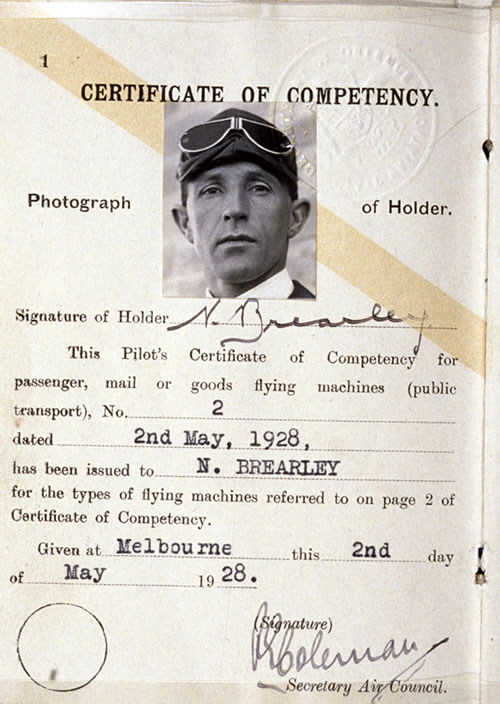 Doklady pilota
Mám platný průkaz?
Mám platnou kvalifikaci? (za poslední 2 roky – 5°, 15 vzletů, 2 lety s instruktorem – zapsáno v zápisníku)
Mám platnou zdravotní způsobilost
Občanský průkaz
Ostatní dokumentace
Mapa (Vzduš. prostor, frekvence letišť)
Trať
A co ještě…
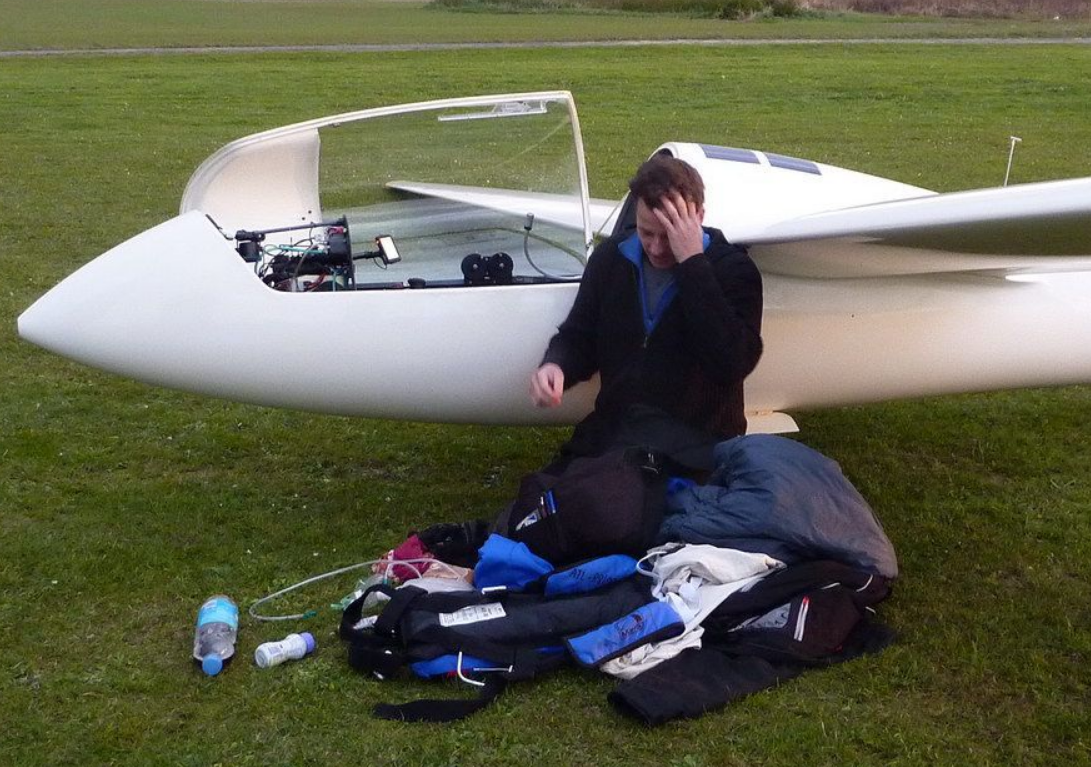 Klobouček
Vhodné oblečení
Voda 
Svačina 
Záchod?
Dotáhnout na start.

A stihnu to vůbec všechno připravit ???
Vzlet a před odletem
Před odletem 
Vyhodnocení meteorologické situace
Ohlásit odlet 
Trefit odletový bod 
Komunikace s ATC
Před vzletem 
Odstranit podocasenku 
Sehnat pomocníka
Dosáhnu na všechno?
Úkony !!!

Po vzletu a vypnutí
Zavřít kolo 
Komunikace s ATC 
Najít stoupák 
Kontrola fce. zařízení
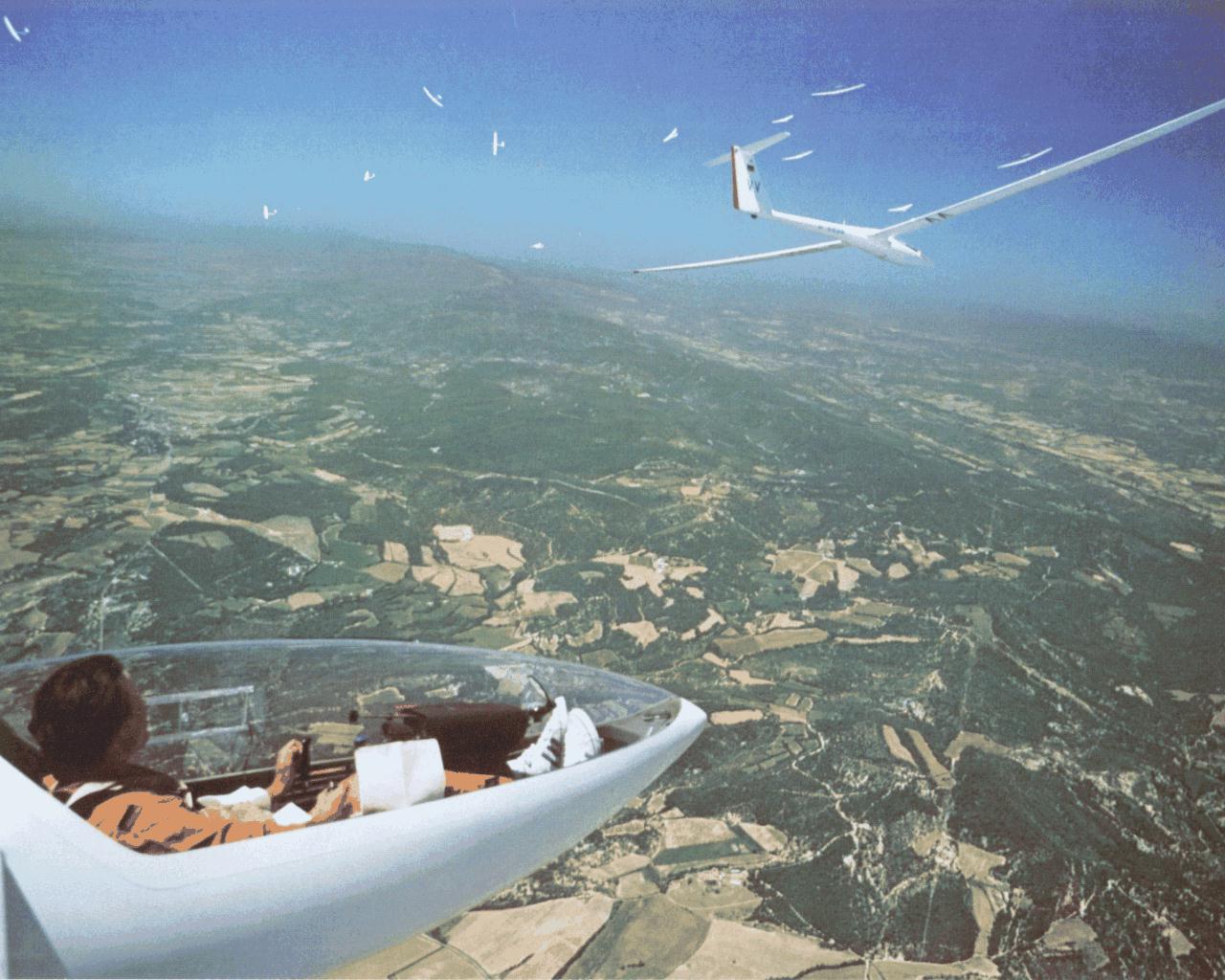 Odlet a otočné body
Odlet
Kam odlet umístit? 
Jak odlet vypadá?
V jaké výšce odletět?
Dívat se kolem sebe!!!
Otočný bod 
Kam umístit otočný bod?
Jak otočný bod vypadá?
Jak otočit?
Dívat se kolem sebe!!!
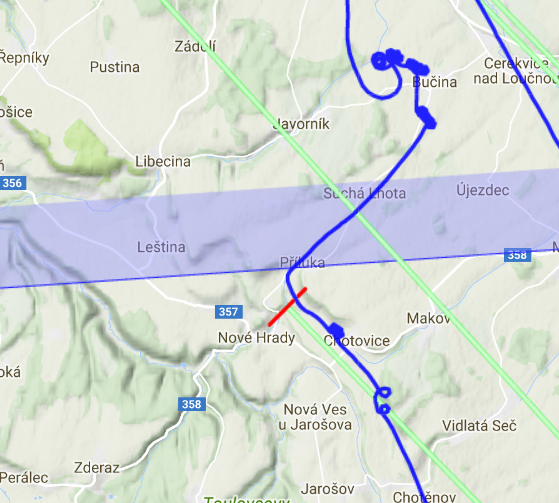 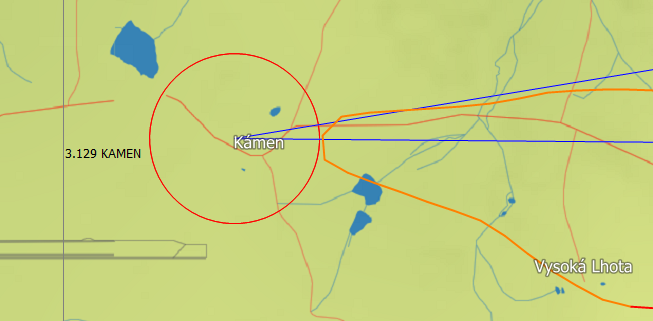 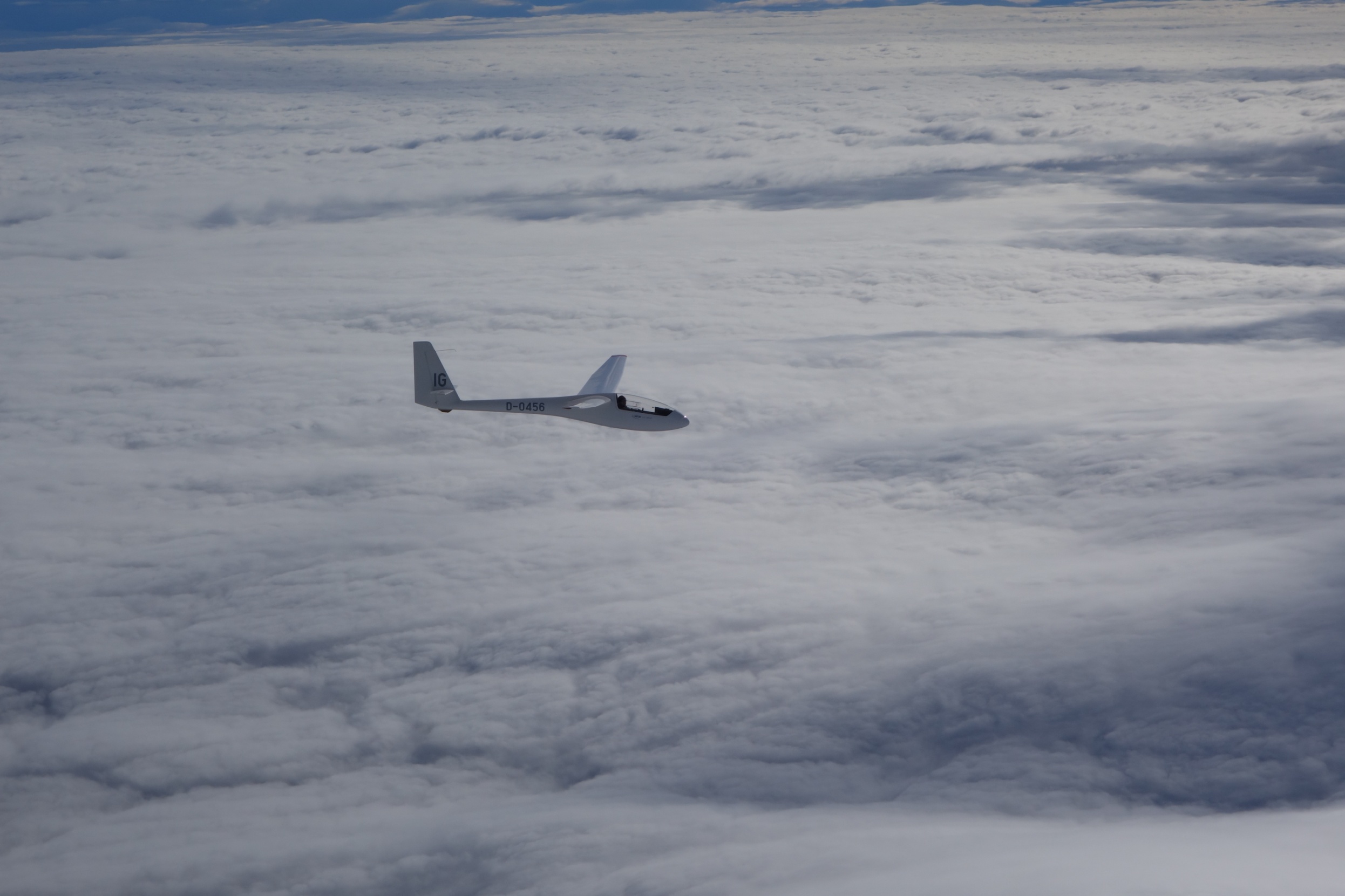 Chování na trati
Navigace 
Vím stále kde jsem?
Vím jaký je kolem mě vzdušný prostor?
Kde jsou nejbližší letiště?
Kde jsou vhodné plochy pro přistání
Meteorologická situace
Jak se kolem mě vyvíjí počasí?
Souhlasí počasí s předpovědí?
Jak fouká vítr?
Kde asi najdu stoupání?
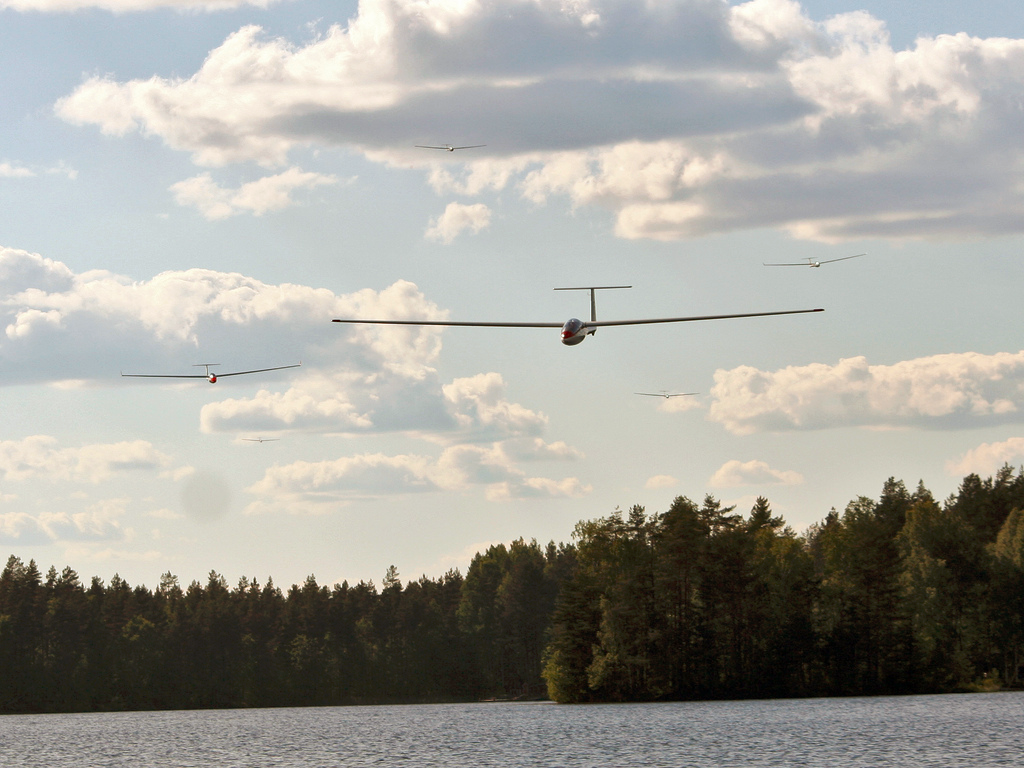 Dokluz
Kdy už doletím na letiště?
Jaký terén je mezi mnou a letištěm?
Jak fouká vítr?
Najdu před sebou ještě stoupání?
Je před letištěm kde přistát?
Jak mám letět rychle?
Kdy raději přistát do pole?
Přistání
Jaký je na letišti provoz?
Kdy se mám ohlásit?
Jak fouká vítr?
Co budu dělat nad letištěm?
Kde mám příletový bod?
Kdy udělám úkony?
Kam budu přistávat?
Co bude po přistání?
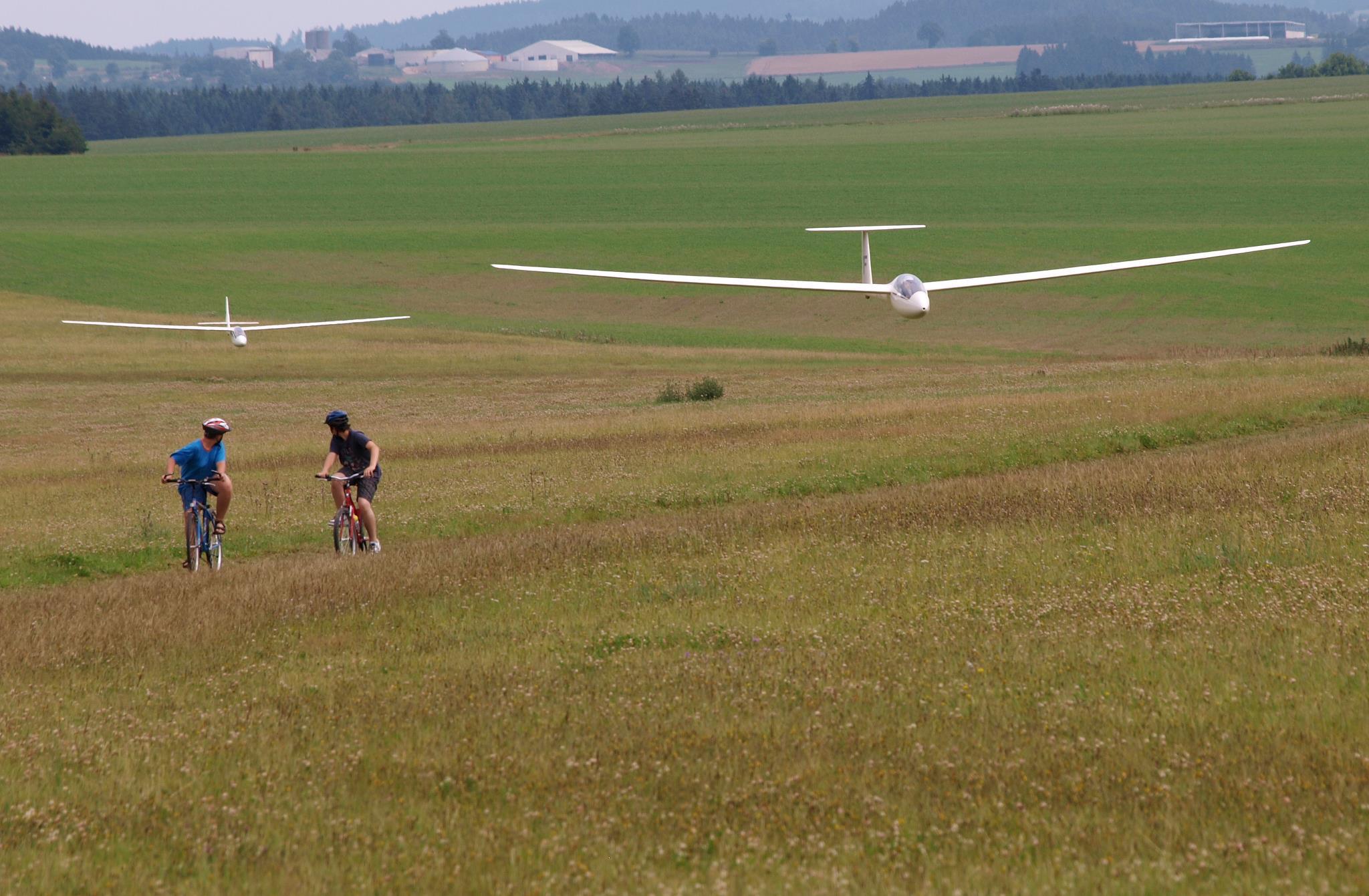 Přistání do pole
Výběr pole 
Kdy začnu pole vybírat?
Co na poli roste?
Jaký má pole sklon?
Jak fouká vítr?
Jsou na poli překážky?
Dá se z pole dostat?
Je blízko hospoda…
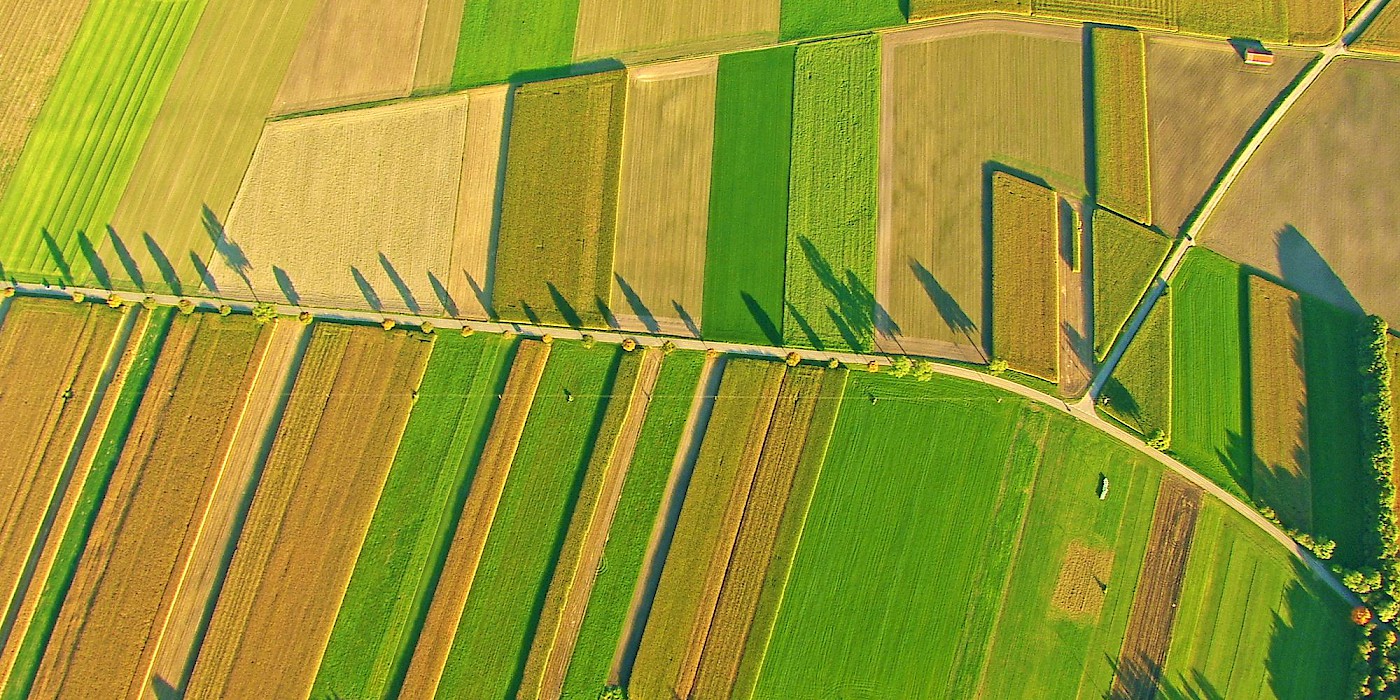 Přistání do pole
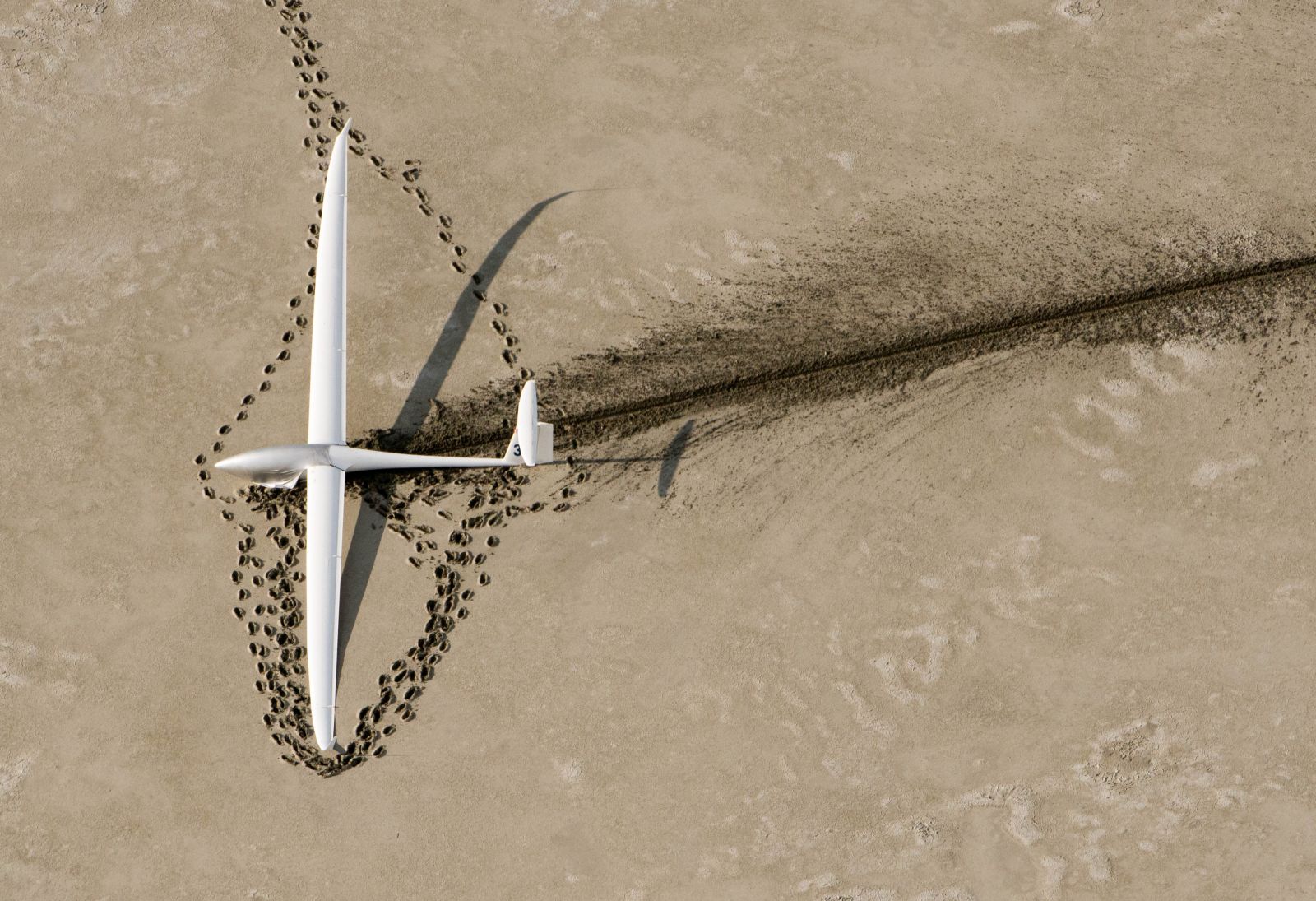 Přistání 
Kdy udělat rozhodnutí o přistání?
Na jaké překážky si dát pozor?
Jakou rychlost zvolit pro přiblížení a přistání?
Co když je něco jinak než jsem si myslel ???
Odvoz z pole
Jak a komu dám zprávu že jsem na poli?
Kde vlastně jsem?
Kdo a kolik lidí pro mě pojede?
Jak dostanu letadlo z pole?
Mají mě na čem odvézt?
Co budu dělat než přijedou?
Kde budu čekat?
Co mě to bude stát?
Co s letadlem po příjezdu?
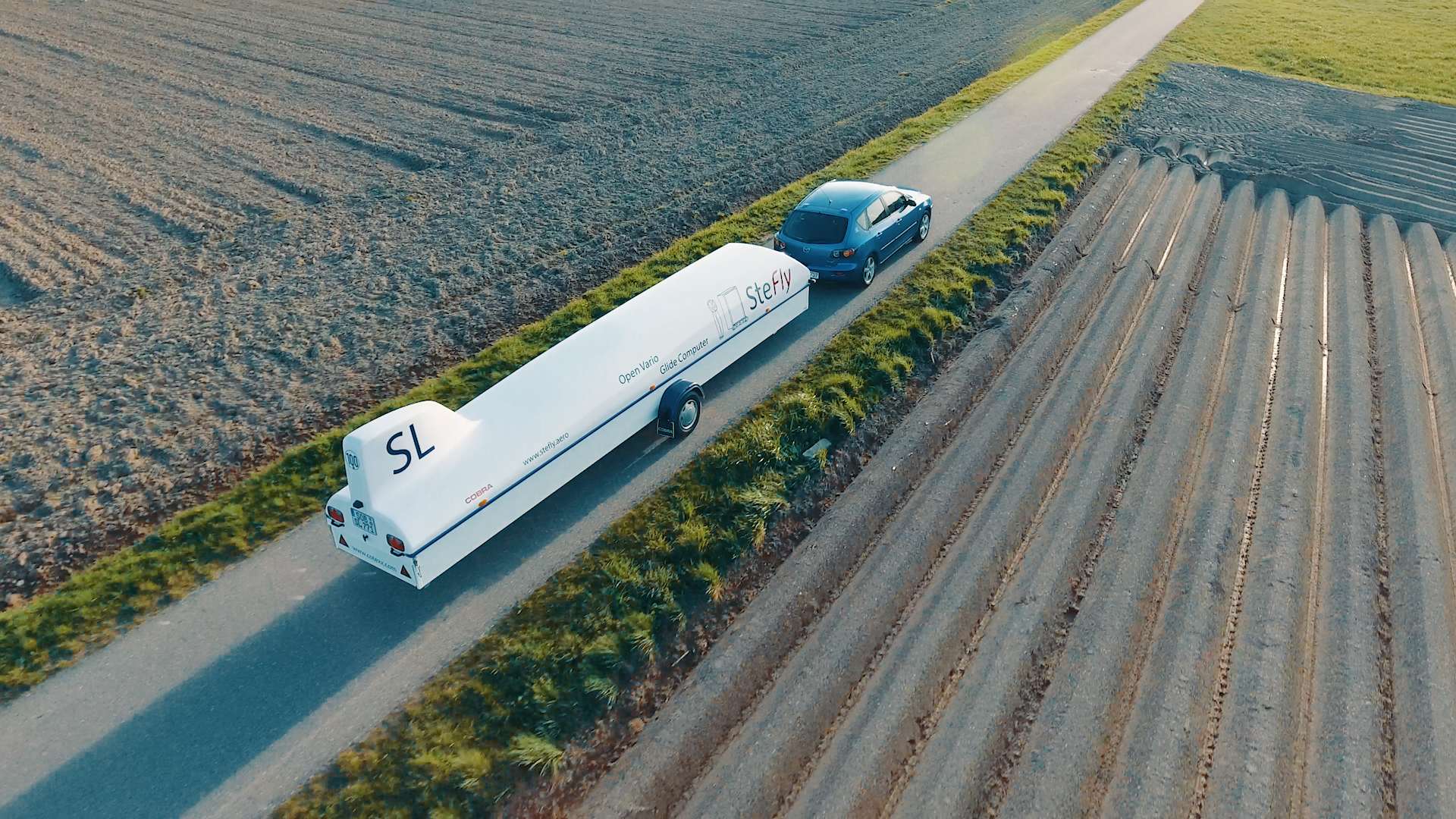 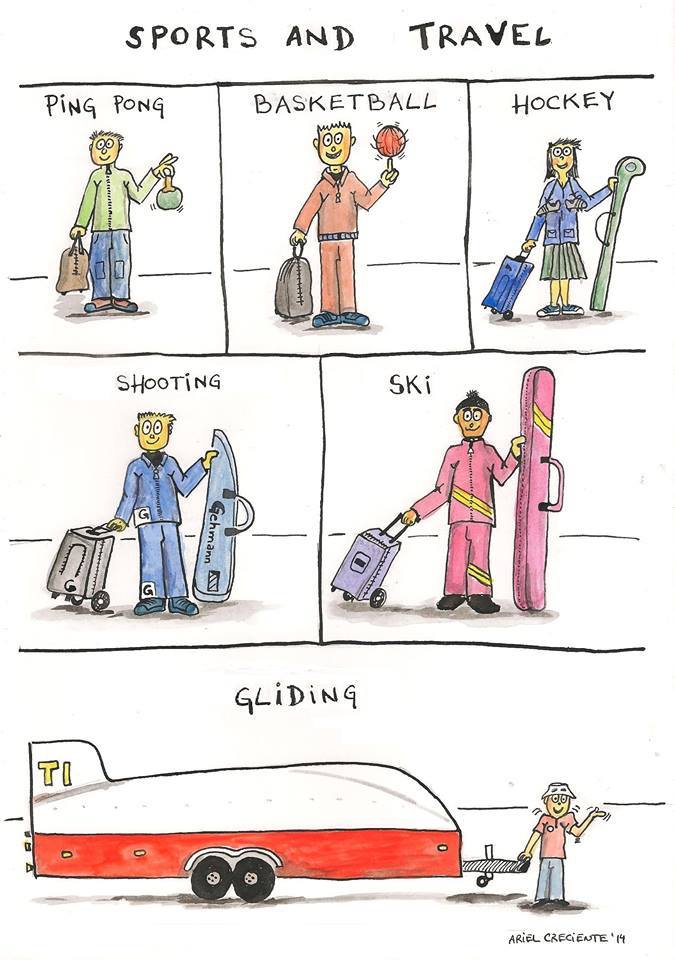 Díky za pozornost